Process integration and optimization
Lecture Four: Optimization Problem Formation
Beyond previous lecture
Process Model for Optimization 
Classification of Process Models
Series Reaction Optimization: Theoretical Mode
Empirical Model: Regression
The Degrees of Freedom Analysis
The Degrees of Freedom Analysis: Example
Continuity of functions
Analysis of functions for continuity
Objective functions (discrete)
General Problem Formation
Understand the Problem: Example
A manufacturer produces the chemical Q from two raw material:R1 and R2. cost of R1 is $100/kg and cost of R2  is $50/kg. Determine the amount of each raw material required to minimize the cost of product Q/kg.
Optimal Design of a Can: The Problem
A cylindrical can with volume at least Vo is to be designed in such a way as to minimize the total cost of the material in box of 12 cans, arranged in a way 3x4 pattern.
The cost is proportional to surface area of cans and box. It is given as 
Cost=c1S1+c2S2
Where S1 is the surface area of the 12 cans and S2 is the surface area of the box.
The constant coefficient  c1 and c2 are positive.
Another constraint is that no dimension of the 
box can exceed a given value Do.
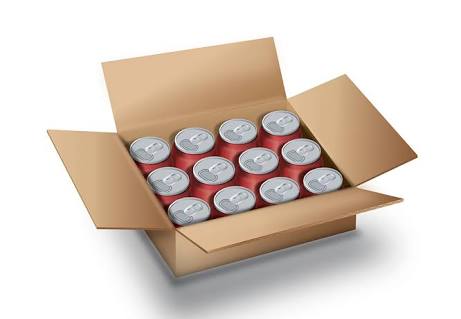 Product Mix
A food company decides to produce two new soft-drinks: Drink-1 and Drink-2. The Company has three plants.






Unit profit for Drink-1 is $ 3 and unit profit for Drink-2 is $ 5. How many of each item should be produced to maximize the profit.
Another Example on Product Mix
A fertilizer manufacturing company produces two types of fertilizer: Type A:has high phosphorus content, Type B:having low phosphorous content.





What should be the daily production schedule (tons of A and B produced) to maximized the profit?
The transportation problem
In a transportation problem, we wish to find the minimum cost distribution of a given commodity from a group (i=1,…,m) of supply centers (sources) to a group (j=1,….,n) of receiving centers (destinations).
Each source has a certain supply (sj).Each destination has a certain demand (dj).
The cost of shipping from a source to a destination is directly proportional to the number of units shipped.
A simple transport network representation
Sources
Destination
Demand d1
Supply s1
1
1
Demand D2
Supply s2
2
2
.
.
.
.
.
.
Xij
Demand Dn
Supply sm
m
n
Costsij
The Transportation Problem
Minimize the total shipping cost
The transportation problem: Matrix Notation
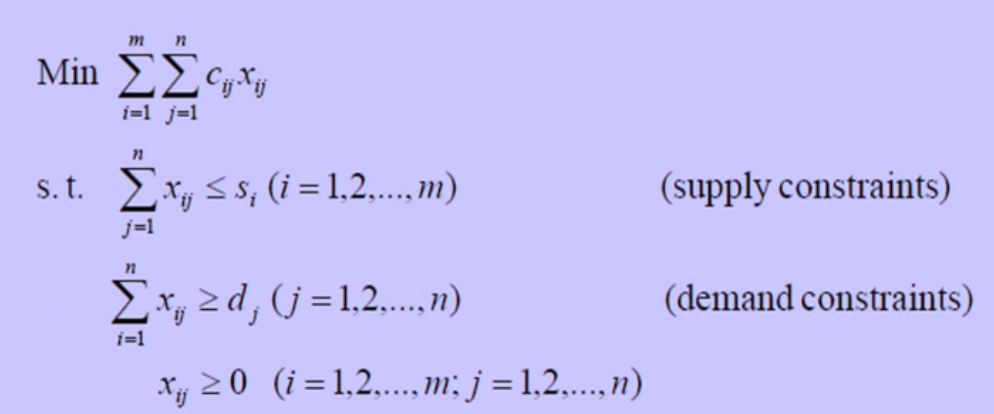 Optimization Problem Formulation: Least square Regression
Consider two Cases
Experimental data exhibited a significant degree of scatter. How to drive a single curve (or line) that represents the general trend of data?
Experiment data may be very precise. How to pass a curve or a series of curves through each of the point?
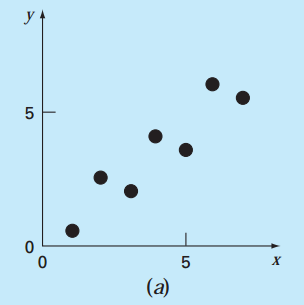 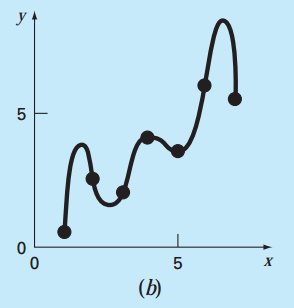 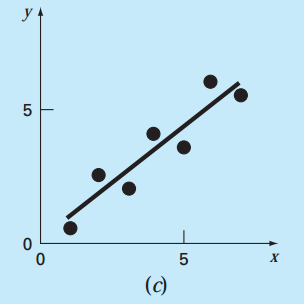 Linearization of Nonlinear Relationship
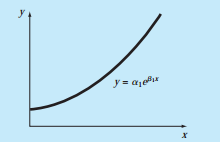 The exponential equation
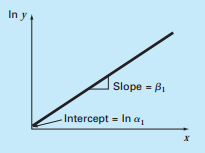